UN ENFANT – UN VELO
Un éveil au monde

Bien-être et santé
Une approche pédagogique évolutive
Le permis vélo
SENSIBILISER
Sensibilisation sur différents temps
ECOLE/CENTRE de LOISIRS/ECOLE MUNICIPALE DES SPORTS
APPRENDRE
Initiation et pratique sécurisée
DES ATELIERS PEDAGOGIQUES
SE PERFECTIONNER
Pratique régulière
EN CIRCUIT URBAIN
Je vis et grandis dans ma Ville
UTILISER au quotidien 
Acquisition d’un vélo
1
Grandir et vivre dans sa ville – Permis vélo
DES DISPOSITIFS SPORTIFS EDUCATIFS COMPLEMENTAIRES
Sur le Temps Scolaire
Sport Ecole 
En CE2 avec intervention d’éducateurs sportifs municipaux
12 écoles élémentaires
30 classes
700 enfants / an
Déclinaison opérationnelle en 3 blocs évolutifs



25 accueils de loisirs





11 semaines / an
Dispositif national
Savoir Rouler A Vélo
Sur le Temps Périscolaire
Parcours Educatif Sportif 
En alsh maternel et élémentaire Sensibilisation au vélo
Dispositif local
Sensibilisation au vélo
Sur le Temps Extrascolaire
Stages Sportifs Vacances
Pour tous les enfants de l’Ecole Municipale des Sports
Dispositif local
Module vélo
2
Grandir et vivre dans sa ville – Permis vélo
DES DISPOSITIFS COMPLEMENTAIRESSAVOIR ROULER A VELOUn dispositif national
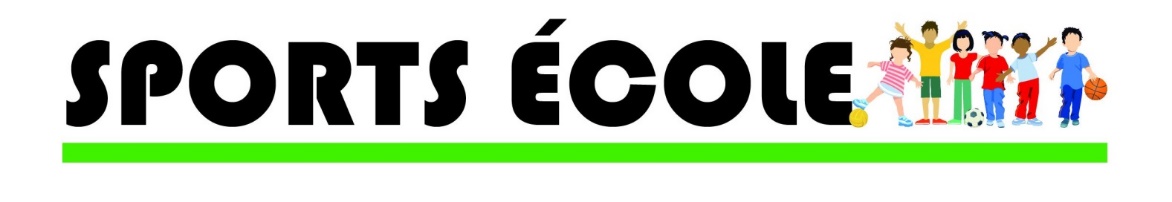 Lancé en 2019, le dispositif « Savoir Rouler à Vélo » A pour objectif de garantir à chaque enfant l’acquisition de savoirs sportifs fondamentaux indispensables pour leur épanouissement, leur santé, leur autonomie et leur sécurité.
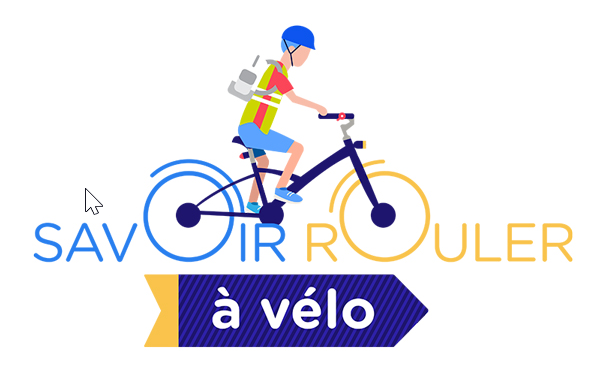 75 vélos
75 casques
12 écoles élémentaires
30/32 classes
7h/ classe
700 enfants de CE2
4 sites d’animation pédagogiques
Gymnase Condorcet – Plateau extérieur
Gymnase Bretagne – Plateau extérieur
Complexe sportif du petit Clamart – Plateau extérieur
Installations sportives de la plaine – espace extérieur
Gymnase du jardin parisien – plateau extérieur
Bloc 1 - Savoir pédaler
Maitriser les fondamentaux du vélo.
Bloc 2 - Savoir circuler 
Découvrir la mobilité à vélo en milieu sécurisé. 
Bloc 3 - Savoir rouler à vélo 
Circuler en autonomie sur la voie publique. 
Le programme SRAV s’achève par la remise d’une attestation à chacun des enfants.
Sur le temps scolaire. 
Sport école avec encadrement
Conception et conduite d’ateliers pédagogiques pour les élèves des classes de CE2.  
5 éducateurs sportifs municipaux et 1 éducateur associatif
Cycle de 4 séances d’1h suivi d’une sortie en milieu urbain
3
Grandir et vivre dans sa ville – Permis vélo